1
Departmental Cash Handling
Presenters: Connie Lira & Tiki Vela
Cashiers Department
AA Roundup
July 27, 2017
Cash Handling Training
Cash Handling Certification is Available!
South Texas College full-time employees may request training.

Purpose:  To train & certify staff prior to handling cash

Training is provided by the Business Office-Cashiers Department:
Accountability
 Internal controls
 Petty cash funds
 Cash disbursements
Collection of cash
 Custody & safeguarding cash
 Reporting of cash
Sussy Palomo
MDPALOMO1@SOUTHTEXASCOLLEGE.EDU
(956) 872-6451
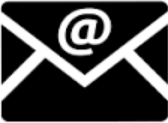 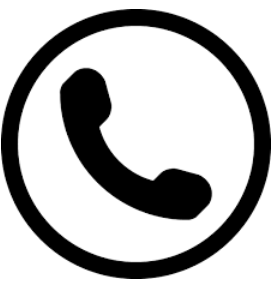 2
[Speaker Notes: Because cash is on of the college’s most sensitive asset, we do this training, the objective of this training is to assist college departments with the cash handling procedures.]
Did You Know?
Business Office approval is required 
to Collect Payments:
Board Policy # 5110 – Comptroller Function:
    Collection, Deposit, And Disbursements
 
Board Policy # 5630 - Establishment and 
    Control of Petty Cash Funds
Board Policies are online:
https://admin.southtexascollege.edu/president/policies/
3
Guidelines
Collection sites
Approved by the Business Office.
Comply with guidelines and procedures.
Financial Manager

Cash collector
Certified for “Cash Handling” by the Business Office-Cashiers 
Must be a full-time, permanent employee

Maintain a single collection point
4
Practice Internal Controls
Proper segregation of duties – different individual 
Receiving of cash
Depositing of cash
Reconciliation

 Safeguard of cash 
Secure at all times
Safe, locked desk or cabinet in a locked office
5
What is considered cash?
Cash are: coins, paper currency, checks, money orders, cashier checks and credit cards.

Check payments must be directed to: 
South Texas College
P.O. Box 9701
McAllen, TX 78502-9701

Credit card payments: in-person or by phone at the Cashiers Office only. American Express is not accepted!
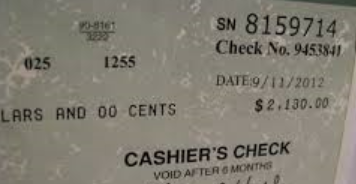 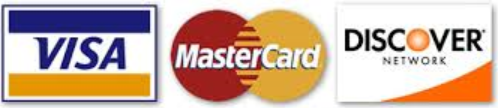 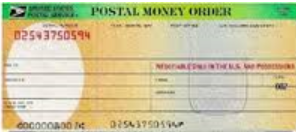 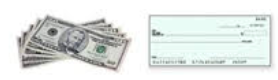 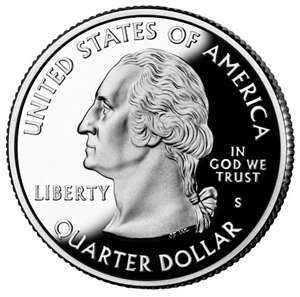 6
Collected Cash
Receipts
 Issue a receipt in sequential number.

South Texas College Payment Receipt Booklets are available:
 At the Business Office
 To a full-time employee
 Return used payment receipt booklets to the Business Office.

Voids
 Sequential order  
 Approved by a supervisor
 Explanation
Checks
 Made payable to South Texas College
 Endorsed 
 Should not be cashed

Transactions must be logged.
 Departmental Deposit Worksheet
 Spreadsheet 
 List
7
End of Day – Deposits
Daily Balancing of Collections
Total the daily collections
Collection amount = to deposit amount 

Deposit Support Forms
Departmental Deposit Worksheet

Depositing at cashiers 
Bag or envelopes
Cashier will issue a “Banner Receipt”	
Keep the receipt for your records
8
Timeliness of Deposits
Depositing Cash Bank
Within 7 days - Education Code §51.003-(b)

  Cashier’s Office
The following day 
Collections under $20.00
 Once per week
At month end
9
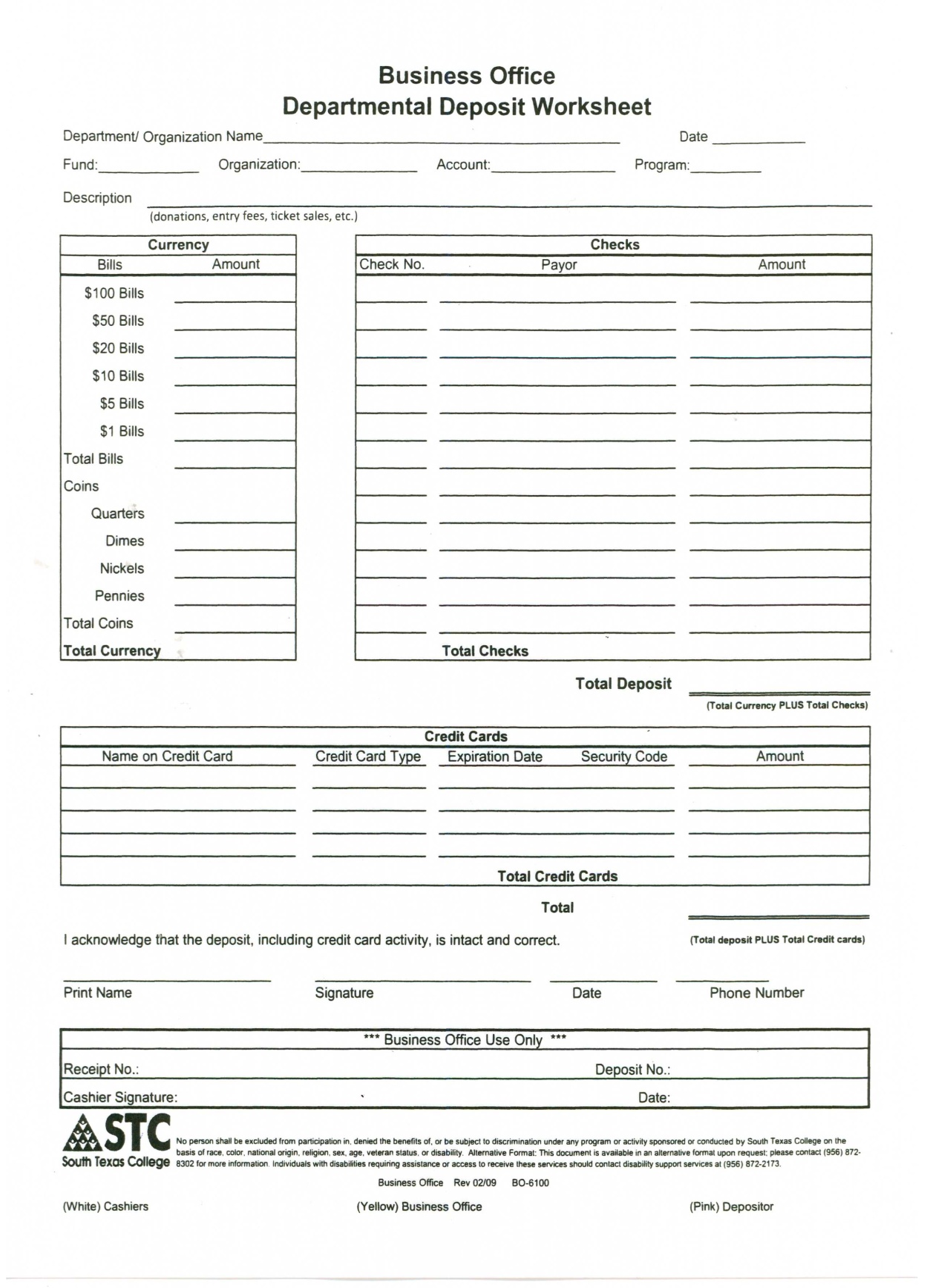 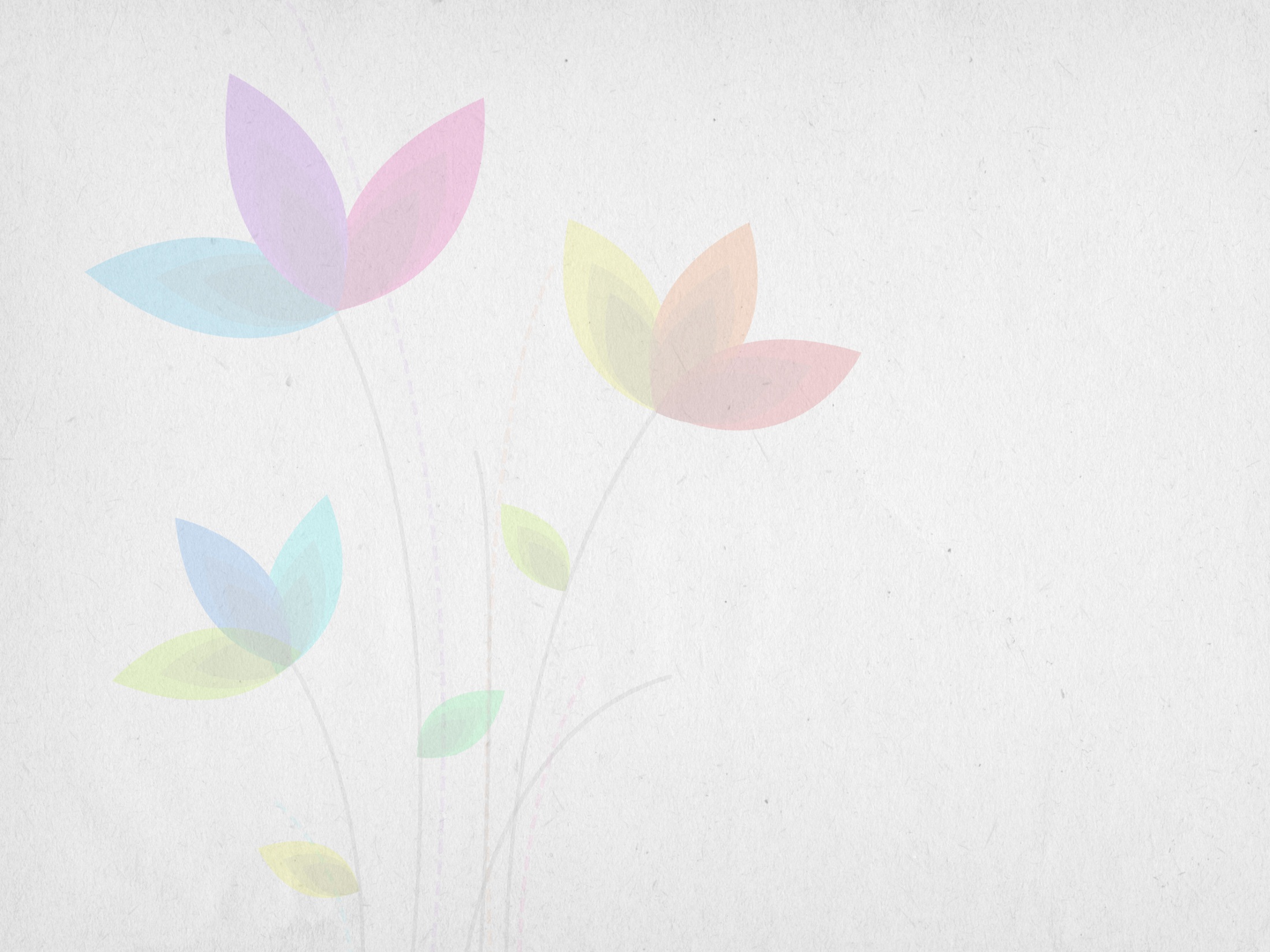 1.- Name of Department/Organization the deposit is made for. 
2.-  Date when deposit is turned in to cashiers. 
3.-  Enter the FOAP as provided by the Business Office. Make sure this information is correct. 
4.- Deposit description ex: BBQ tickets, tickets sales, fundraiser.
5.- Enter the currency turned in to cashiers, bills on top according to denominations, coins in the bottom according to denominations. Include total currency in the bottom. 
6.- Enter any checks received, include student ID if applicable.  If more space is needed than provide a list and just enter “see list” and enter the total of checks in the space provided in the bottom. 
7.- Enter the total of currency plus checks.
8.- Enter credit card payments if applicable
9.- This should be the total of currency plus checks plus credit cards.
10.-  Information for the person submitting the deposit.
2
1
3
4
5
6
Once the deposit is made the cashier will provide the pink copy for your records.
7
8
9
10
Cash Handling Procedure
Cash Handling Procedure is online at the Business Office website:
https://finance.southtexascollege.edu/businessoffice/index.html
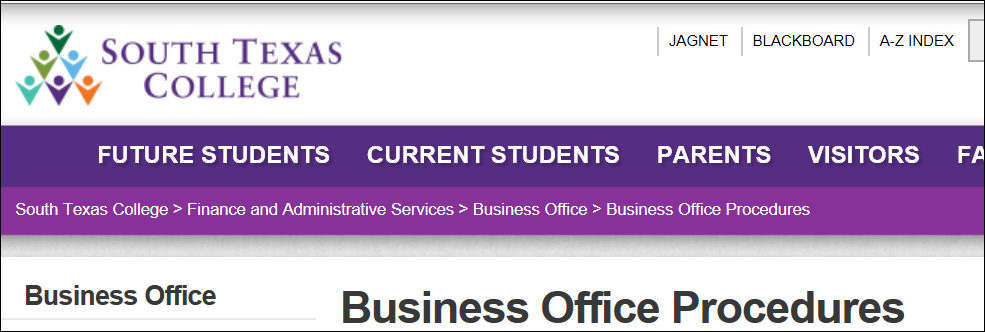 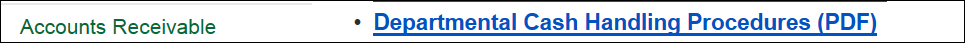 11
Get Certified!
12
Cash Handling Training Requests:
Sussy Palomo
MDPALOMO1@SOUTHTEXASCOLLEGE.EDU
(956) 872-6451
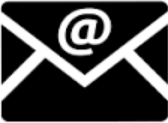 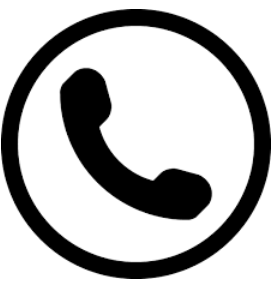 Template Provided By
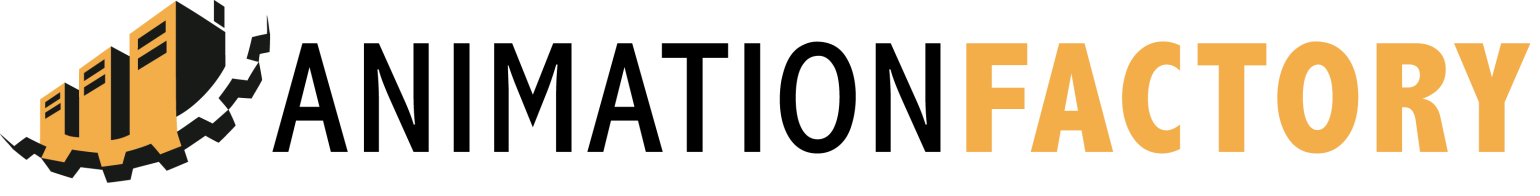 www.animationfactory.com
500,000 Downloadable PowerPoint Templates, Animated Clip Art, Backgrounds and Videos